HSCP/HSAB L&D PROGRAMME
December 2024
Join us for live webinars and learn about the latest safeguarding practice
Booking Conditions
Index of Training Offer
Children
Working with Mothers with Emotionally Unstable Personality Disorder (EUPD)
Graded Care Profile – a tool to be used when on-going Neglect is a concern 
Understanding and Identifying Neglect with a focus on Early Help
Safeguarding and Child Protection Multi Agency Course 
Physical Abuse in Children (previously the ‘Bruising Lite Bite’)
Child Protection Conference Training
Disguised Compliance & Avoidant Families
The Trio of Risk 
Emotional Wellbeing and Coping Strategies 
Body Image and Self Esteem  
Voice of the Child 
Extra Familial Harm, Contextual Safeguarding and Intersecting Risks 
Eating Disorders in Children and Young People 
Self-Harm in Children and Young People 
Anxiety in Children and Young People 
Early Help Module – Families First Assessment and Team Around the Family Training 
Introduction to Mental Health 
Safeguarding Vulnerable Groups 
Child Sexual Exploitation 

Adults 
HSAB Multi-Agency Safeguarding Adults Awareness  
  HSAB Professional Curiosity & Difficult Conversations
  
Joint Children & Adults 
Spot the Signs (Youth Suicide Prevent Course) 9yrs to 20yrs
Perinatal Training 

E-LEARNING – Free of Charge 
Trauma Awareness 
Introduction to Children & Young People’s Mental Health and Emotional Wellbeing
Power and Identity (the social GGRRAAACCEEESS)
HSCP/HSAB L&D PROGRAMME
Working with Mothers with Emotionally Unstable Personality Disorder (EUPD)

Delivered by: 

The HPFT Community Perinatal Team: 
Dr Sarah Cohen, Consultant Perinatal Psychiatrist
Dr Shetal Patel, Clinical Perinatal Psychologist
Dr Natasha Gray, Parent-Infant Psychologist.


Held over a  2.5hr session (with a 10min break) starting at 9:30am, via MS Teams (equivalent to a half day training session)

Target audience: 
Non-mental health professionals who work with pregnant women and mothers who have Emotionally Unstable Personality Disorder, e.g. but not limited to Children's services practitioners; midwives and health visitors:

Content:
This course is to support staff who are working with families where parents (particularly the mother) has Emotionally Unstable Personality Disorder (EUPD).  To include:

Why EUPD develops; how it manifests and the impact of EUPD on the family in the perinatal period.
Risks that EUPD poses and risk assessment
Advice on working with mothers with EUPD to reduce risks
Understanding and supporting the parent infant relationship when a parent has EUPD
You can log onto the HSCP or HSAB booking systems and add your name to our waiting lists for any courses
For bookings, please visit the HSCP website
HSCP/HSAB L&D PROGRAMME
Graded Care Profile – a tool to be used when on-going Neglect is a concern 

Held over a  3hr session (with a comfort break) starting at 10am, via MS Teams (equivalent to a half day training session)

Target audience: appropriate for any professionals working directly with children and their families within the home or other settings (social workers, health visitors, school nurses, community nursery nurses, specialist children’s nurses, children centre workers, schools).

Aim of the Course: Understand the evidence based research behind the development of and use of the Graded Care Profile (GCP) tool kit, introduce the GCP tool kit, develop the skills to use the tool kit, understand the scoring system, consider how a GCP assessment is used in future service and support development for the children and their families.
 
Attendance Criteria: Basic/Stage 1 Safeguarding Children training should have been undertaken prior to accessing this training.
 
Learning Outcomes: 
There will be a better understanding of the GCP tool and how to use it
Have an understanding how to adapt the way the GCP is used in regards to a family’s needs/ability to participate
Have a better understanding of how to complete the tool kit using multi-agency input
The candidate will complete a GCP, the scoring and compile a future action plan to work with the family to reduce the risks/concerns
The candidate will have a better understanding of when to step up their concerns using the GCP as additional evidence.
 
*PRE-COURSE WORK*
Please see the 'Download Course Materials' link on your training account dashboard where, under the 'Pre-course' section, you will be able to access the pre-reading material for the training session and copies of all the documents necessary for the session.
 
Please note – It is very important that the pre-course reading is undertaken by all delegates prior to attending the training as it will inform the most important parts of the session.
For bookings, please visit the HSCP website
HSCP/HSAB L&D PROGRAMME
Understanding and Identifying Neglect, 
with a Focus on Early Help
Target audience: Any professional working with children and their families 

Attendance criteria: Participants will have already attended child protection awareness training and have an understanding of the signs and symptoms of child abuse.

Aim of the Course: To provide professionals with a greater understanding of the concept of neglect and what current research tells us in relation to the abuse of children.

Learning Outcomes:
By the end of the course, participants will to able to:  
establish a working definition of neglect
recognise signs and symptoms in children and young people who are suffering, or may be suffering, neglect
explore the impact of neglect on child development
make use of research and findings from Serious Case Reviews to inform practice
gain understanding of the importance of a multi-agency approach to neglect


TIMINGS: 10AM TO 12:15PM
For bookings, please visit the HSCP website
HSCP/HSAB L&D PROGRAMME
Safeguarding and Child Protection Multi Agency Course

Starting at 10am - 2.45pm, via MS Teams (equivalent to a one day training session)

Target audience: Any professional working with children and their families 
Attendance criteria: Delegates must have completed Level 1 Safeguarding/Child Protection training within their own agency. 

Learning Outcomes:
By the end of the course, participants will: 
gain knowledge of what to do when participants suspect that a child is suffering abuse;
be aware of the locally agreed procedures and the expectations of the participant’s role in safeguarding and promoting the welfare of children and the importance of working together to achieve this;
have an understanding of key relevant legislation and statutory guidance in this area;
consider the needs of the child across the continuum of care, from early help to child protection utilising the local thresholds document;
refresh their practitioner knowledge of the key categories of harm and how these might be identified;
look at what happens after the concern has been raised and acknowledged; and
look beyond the referral at how concerns are addressed including the child protection conference process.
For bookings, please visit the HSCP website
You can log onto the HSCP or HSAB booking systems and add your name to our waiting lists for any courses
HSCP/HSAB L&D PROGRAMME
Physical Abuse in Children and Young People (Includes suspicious bruises/marks in children under 6 months)

Held over a 2hr session starting at 10am, via MS Teams (equivalent to a half day training session)
Target audience: Health Visitors, School Nurses, Social workers, Assistant Team Managers, Team Managers, Nursery Nurses, Child Care Workers, Children Centre Staff, Teachers, Police Officers, CAIU, Youth workers, Allied Health professionals, GPs
Aim of the Course: To enable the multi-agency team to recognise and respond to physical abuse in children
Pre-course Work: Please see the 'Download Course Materials' link from our training website, under the 'Pre-course' section, you will be able to access all the pre-reading materials and download the preparation worksheet.
Please note – The documents for download are useful reading and tools for you and we recommend that you read these as part of your forward learning around physical abuse in children.
Please also download the HSCP Policy ‘Management of Suspicious bruises/ marks in infants under 6 months for all front line professionals’ 


Learning Outcomes:
To embed the practice of using the HSCP pathways for physical abuse
To raise awareness of Serious Case Reviews involving physical abuse of children
To broaden knowledge around assessment of bruising in small children
To enable professionals to effectively respond and refer for children where physical abuse is suspected

NEW DATES TO BE SCHEDULE FOR 2024/25
See page below to book onto the Lunch & Learn
Sessions on the Bruising Policy
HSCP/HSAB L&D PROGRAMME
Child Protection Conference Training	
	
Held over a 1hr 45min session , via MS Teams (equivalent to a half day training session)
Target audience: Health Services (GPs, health visitors, midwives, school nurses), School staff, Early Help staff, Probation, Children’s Services staff (domestic abuse practitioners, mental health practitioners), Community Adolescent Mental Health Service, Community Mental Health Team, Adult services, Children’s Centre staff.
Attendance Criteria: Delegates must have completed mandatory Basic/Stage 1 Safeguarding/Child Protection training within their own agency. 
Aim of the Course: To learn about the structure and processes associated with a Child Protection conference and the methods and responsibilities of those involved.

Learning Outcomes:
Information on the conference style and structure
Children’s views
What is expected of you – your role and responsibilities
The role of the Child Protection Conference Chair
Reports to conferences – how to write them, where to send them and what should be included.
Timescales.
Decision making process.
Outcomes of a plan, process of monitoring progresses
Differences between Child in Need and Child Protection
Child protection process beyond the conference
For bookings, please visit the HSCP website
HSCP/HSAB L&D PROGRAMME
Disguised Compliance & Avoidant Families

Held over a 2hr 30min session, via MS Teams (equivalent to a half day training session)

Trainers: Health and Children’s Services Partners

Target audience: Practitioners from all agencies working with children, young people and their families 

Aim of the Course: This is a multi-agency course giving practitioners the opportunity to recognise, deal with, and at times challenge, the behaviours of resistance and avoidance tactics employed by potentially aggressive parents.

Pre-course Work: Please see the 'Download Course Materials’ on our training website where, under the 'Pre-course' section, you will be able to access the schedule for the training session, a copy of the Disguised Compliance Top Tips booklet and a pre-course worksheet.
Please note – It is very important that the pre-course work is completed fully by all delegates prior to attending the training as it will form the basis for the first part of the session.

Learning Outcomes:
To improve the confidence and skills of professionals dealing with issues of disguised compliance.
Offer challenge and peer support to staff no matter what level in order to facilitate discussions with families exhibiting possible disguised compliance tactics.
To increase knowledge, skills and competence of staff to recognise the signs and respond appropriately when working with avoidant families.
To meet a locally identified need by service providers and commissioners.
HSCP/HSAB L&D PROGRAMME
The Trio of Risk 
(Domestic Abuse, Mental Health and Substance Misuse)

Two 3hr sessions available; one starting at 9:30am and the second starting at 13:30pm, via MS Teams (equivalent to a half day training session)
Target audience: Practitioners from all agencies working with Families and Young People
Aim of the Course: To raise awareness of the impact that Parental Mental Health, Parental Substance Misuse and Domestic Abuse has on children and young people.

Learning Outcomes:
improve the knowledge, skills and working practices to better identify substance misuse, mental health and domestic abuse and the risks to children and the roles and responsibilities of agencies.
explore the impact of substance misuse, mental health and domestic abuse on families and parenting from the perspective of the children.
review and identify the signs associated with substance misuse, domestic abuse and mental health in parents and their extended families.
provide harm reduction advice
For bookings, please visit the HSCP website
HSCP/HSAB L&D PROGRAMME
Emotional Wellbeing and Coping Strategies 

Target Audience: 
Practitioners working with child and young people  

Overview: 

This session focuses on how to maintain positive mental health. It gives a brief overview of the psycho-social emotional climate in young people and 3 key steps in how to identify emotions without judgement and choosing a response. You will learn research-based self-help strategies for positive emotional wellbeing relevant to young children and young adults, how to establish when further support is needed and how to access other support available.
You can log onto the HSCP or HSAB booking systems and add your name to our waiting lists for any courses
HSCP/HSAB L&D PROGRAMME
Spot the Signs (Youth Suicide Prevention Course) 

Target Audience: 
Practitioners working with children and young people aged 9yrs to 20yrs. 

Overview: 
The purpose of this session is to increase participants’ knowledge and awareness about youth suicide. We will explore information about which groups of young people are most at risk and why, protective factors and increase confidence in using practical strategies for identifying and responding to signs of risk in young people. You will be provided with some of the latest information and statistics in regard to suicide in young people. We will also explore the effects of media and contagion on youth suicide, with the internet having an important contemporary role. This session is most suitable for individuals working/ caring for 9-year to 20-year olds.

Learning Outcomes: 
Have a broad awareness of suicide in young people, including being able to recognise some of the latest statistics and risk factors
Understand some of the misconceptions surrounding suicide in young people and be aware of the impact of stigma.
Have increased confidence in responding to and supporting young people with suicidal thoughts.
Have an increased knowledge of services available in Hertfordshire to support young people with suicidal thoughts.
Know where and when to signpost young people to for additional support.
For bookings, please visit the HSCP website
HSCP/HSAB L&D PROGRAMME
Body Image and Self Esteem 

Target Audience: 
Practitioners working with children and young people. 

Overview: 

Attendees will explore the concepts of body-image and self esteem, looking at how they are interlinked with children and young people’s mental health and emotional wellbeing
Attendees will develop knowledge surrounding the factors that impact on young people’s body image and self-esteem
Attendees will build confidence in using the principles of self-compassion and individuality to develop strategies to support young people who are experiencing negative body image and/or low self-esteem
Attendees will be made aware of relevant local and national service information to assist with signposting children and young people to appropriate support
For bookings, please visit the HSCP website
HSCP/HSAB L&D PROGRAMME
Voice of the Child – Opening Doors 
Facilitator: Triangle  

Aims:
Adult responses to early concerns are key to children’s safety. Guidance to front line staff can be very prohibitive, often telling people what not to do. This programme takes the opposite approach and will give participants:
An understanding of observational commentary and how this can help a child to tell.
An understanding of the elements of good forensic questioning, including question types and why they matter so much.
Ways to keep an open mind when listening to children, including a range of open-ended questions and prompts that safely ‘open doors’ for children.
Approaches to quickly establish rapport with children and set safe expectations when exploring initial concerns, including strategies for working with children in the presence of other adults.
Knowledge about how trauma, impairment and disability can affect a child’s vulnerability and communication.

By the end of the course, participants will be able to:	
Open doors for disabled children and all children

All sessions are 9:30am to 12:30PM
You can log onto the HSCP or HSAB booking systems and add your name to our waiting lists for any courses
For bookings, please visit the HSCP website
HSCP/HSAB L&D PROGRAMME
Extra Familial Harm, Contextual Safeguarding and Intersecting Risks 

Facilitator: Juliette Barnes 

Target audience: All professionals working with children, young people and families 

Timings: 9:30am to 1:30pm 

Participants will:
Explore why many adolescents are drawn towards risk-taking behaviour.
Develop a clear understand of the many factors which are known to contribute towards adolescent vulnerability and heightened risk.
Consider the messages arising from Child Safeguarding Practice Reviews relating to adolescent risk - particularly that which is extra-familial - and the impact of these messages on practice.
Explore how unconscious bias impacts on the understanding of risk and safeguarding inequalities when working with adolescents.
Recognise and respond to the differences and interaction between harm experienced by adolescents including Child Sexual Exploitation, Child Criminal Exploitation.
Develop best practice in relation to working with adolescents who have been groomed or radicalised.

VIA MS TEAMS
HSCP/HSAB L&D PROGRAMME
Eating Disorders in Children and Young People 

Facilitator: Herts MIND 

This session provides an overview of the types of eating disorders and how they present in children and young people. Attendees will be provided with an overview of the common warning signs of eating disorders in children and young people, both physical and emotional. The session will help improve confidence in attendees to support children and young people by identifying causes, considering the effects of myths and stigma, along with how to have conversations about eating disorders. The session closes by ensuring attendees are aware of the support available for children and young people across Hertfordshire and nationally in the form of support services, apps and websites.

By the end of the session, attendees will be expected to:

Have an increased knowledge as to how eating disorders present themselves in children and young people
Be able to spot the warning signs of an eating disorders in children and young people, both physical and emotional
Consider the effect of myths and stigma on how you approach the topic of eating disorders with children and young people
Be more equipped to support children and young people who are at risk of an eating disorder or who have an eating disorder
Have an awareness of further eating disorder services, apps or websites to support children and young people

All sessions are 2hrs
For bookings, please visit the HSCP website
HSCP/HSAB L&D PROGRAMME
Self-harm in Children and Young People 

Facilitator: Herts MIND 

This session provides an overview of types of self-harm and how they present in children and young people. Attendees will be provided with an overview of the common warning signs and causes of self-harm in children and young people. The session will help improve confidence in attendees to support children and young people by identifying causes, considering the effects of myths and stigma, along with how to have conversations about self-harming behaviours. The session closes by ensuring attendees are aware of the support available for children and young people across Hertfordshire and nationally in the form of support services, apps and websites.

By the end of the session, attendees will be expected to:

Have an increased knowledge as to how self-harm presents in children and young people
Be able to spot the warning signs of self-harm in children and young people, both physical and emotional
Consider the effect of myths and stigma on how you approach the topic of self-harm with children and young people
Be more equipped to support children and young people to manage their self-harming behaviour
Have an awareness of further self-harm support services, apps or websites for children and young people

All sessions are 2hrs
For bookings, please visit the HSCP website
HSCP/HSAB L&D PROGRAMME
Anxiety in Children and Young People 

Facilitator: Herts MIND 

This session provides an overview of the types of anxiety conditions and how they present in children and young people. Attendees will be provided with an overview of the common warning signs of anxiety in children and young people, as well as common causes. The session will help improve confidence in attendees around supporting children and young people to manage their anxiety. The session closes by ensuring attendees are aware of the support available for children and young people across Hertfordshire and nationally in the form of support services, apps and websites.

By the end of the session, attendees will be expected to:

Have an increased knowledge as to what anxiety is and how it presents in children and young people
Spot the warning signs of anxiety in children and young people
Identify the causes of anxiety in children and young people
Be more equipped to support children and young people to manage anxiety
Have an awareness of further anxiety services, apps or websites to support children and young people

All sessions are 2hrs
For bookings, please visit the HSCP website
HSCP/HSAB L&D PROGRAMME
Introduction to Mental Health 

Target Audience: 
Practitioners working with children and young people (age groups primary  years 5 and 6, secondary schools and colleges) 

Facilitator: 
Herts Minds 

Overview: 

This session provides a universal introduction to mental health by increasing knowledge of how mental health relates to everyone. Individuals will be provided an overview of common mental health issues including, prevalence, signs and how they can affect young people. The session covers stigma and will help improve confidence in attendees around talking about mental health. The session closes with a brief overview of the 5-W2WB and makes attendees aware of the support available across Hertfordshire. This session is versatile in the audiences it may be tailored for.
For bookings, please visit the HSCP website
HSCP/HSAB L&D PROGRAMME
Safeguarding Vulnerable Groups
This training is a full day course – 10am to 2:45pm 

Target Audience: 
Practitioners working with children, young people and families 

Aim of the Course: This is a multi-agency course giving practitioners from a range of agencies the opportunity to consider and discuss safeguarding issues that arise for vulnerable children and young people.

Learning Outcomes: 

to be able to recognise the categories of abuse and the impact that abuse has on vulnerable children and young people, including a particular focus on neglect and early help
to increase knowledge regarding the prevalence of the abuse of vulnerable children and young people
to raise awareness of the issues particular to working with children who have a disability
to understand the responses required from professionals and others involved with vulnerable children and young people in order to adequately protect them
to consider some of the barriers to detection and disclosure of the abuse of children and young people with disabilities
to consider the findings of recent reviews, both locally and nationally, as well as key legislation and guidance and how this impacts on practice
For bookings, please visit the HSCP website
HSCP/HSAB L&D PROGRAMME
Perinatal Training – 2 Day course

Target Audience: 
The training is for any professionals working Adults, Children and Families 

Facilitator: 
Hertfordshire Community Perinatal Team 

Day 1 – What You Need to Know to Assess Perinatal Mental Health Problems - a generally introduction and foundation that everyone should do
Aim: To provide a multi-agency introduction to perinatal mental health and what support perinatal mental health teams can offer women and their families.
Main topics to be covered:
Understanding and Managing Perinatal Risk 
Referrals to the Perinatal Team and what the Perinatal Team do
Lived experience
The parent infant relationship
Partner’s mental health
Overview of Anxiety Disorders, Trauma and Eating Disorders
Personality disorders and young mums
Perinatal loss
Working with neuro divergence
Using medication in the perinatal period

Day 2 – Perinatal Mental Health Conditions and their Treatment - builds on day 1 and goes into more depth about specific disorders and their treatment.
 
Aim:
To provide an introduction to perinatal mental health and what support perinatal mental health teams can offer women and their families.
Main topics to be covered:
Understanding and Managing Perinatal Risk 
Referrals to the Perinatal Team and what the Perinatal Team do
Lived experience
The parent infant relationship
Partner’s mental health
Overview of Anxiety Disorders, Trauma and Eating Disorders
Personality disorders and young mums
Perinatal loss
Working with neuro divergence
Using medication in the perinatal period

Please Note: this is a two-day course, which must be completed in the sets outlined below. Day 1 must be completed before attending Day 2. All sessions are 9:30am to 4:15pm.
For bookings, please visit the HSCP website
HSCP/HSAB L&D PROGRAMME
MACE Panel 
(Multi-agency Child Exploitation)

If you were unable to attend one of our Lunch & Learn sessions to raise awareness of the processes and function of the MACE Panel, you can watch the recording of one of the sessions on our website. 

The sessions explained what the structure of MACE is, how referrals are received and to emphasise the joint responsibilities in relation to safeguarding and preventing exploitation of children.
There will be a brief explanation of contextualised approaches and extra familial harm, with one / two case studies which demonstrates how a multi-agency approach works in this context

Link to video (scroll down to ‘Resources  HSCP posters, leaflets and videos
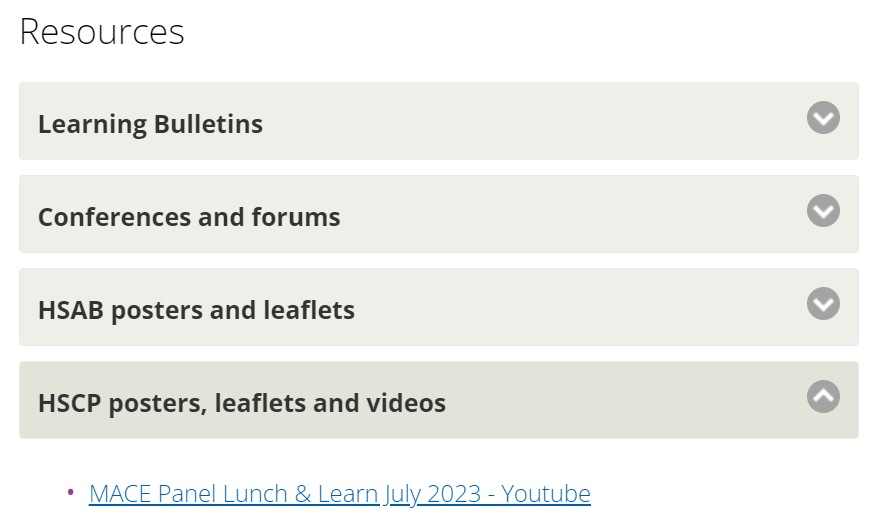 HSCP/HSAB L&D PROGRAMME
Child Sexual Exploitation 

Target Audience: 
Practitioners working with children, young people and families 

Aim of the Course: 

To increase participants awareness of:
What Child Sexual Exploitation means
How to identify the vulnerability and risk factors of children/young people who are at risk of CSE and the reasons why they may become involved in, or targeted for, CSE
The impact of CSE on a child/young person
How to respond to concerns and share information, including making referrals to appropriate services in order to both protect and support the child/young person
For bookings, please visit the HSCP website
HSCP/HSAB L&D PROGRAMME
Early Help Module (EHM)
Families First Assessment and Team Around the Family Training 

Families First is the name of the approach in Hertfordshire and is the term used for all services that work together to deliver early help services. It brings together all organisations, who provide early help across the county under the 'umbrella' of Families First.
 
The vision for Families First training and development is to create a skilled, confident and resilient multi-agency workforce that supports whole family working. 
 
Families First use EHM (Early Help Module) as our our multi-agency case recording and management system that we used for case work and Short Term Work. There are three main training courses related to EHM, all of which are delivered virtually via MS Teams:
 
Families First Assessment Early Help Module (EHM) System Training - This is the first of a mandatory two sessions for practitioners in Hertfordshire who will undertake the role of a Key Worker and initiate and lead on Families First Assessments (FFA) using the EHM System.
 
The second part of this training is the TAF Review Process EHM Training, and you will be required to commit to dates for both sessions at the time of booking this training.
 
Team Around the Family (TAF) Review Process EHM Training - This is for Practitioners in Hertfordshire who will undertake the role of a Key Worker, initiating and lead on Families First Assessments (FFA) and Team Around the Family (TAF) meetings using the EHM System to evidence the TAF Review Meeting and Action Plan Cycle. 
 
You must have completed the Families First Assessment Early Help Module (EHM) System Training prior to attending this session.
 
Team Around the Family (TAF) Member Training - This is for Hertfordshire practitioners who will be part of a Team Around the Family (TAF) for families and using the EHM System to evidence the support that they are providing but are not Key Workers or leading on a Families First Assessment.
 
You can find more information as well as make a booking via Families First Assessment Early Help Module (EHM) System Training.
HSCP/HSAB L&D PROGRAMME
E-LEARNING 
FREE OF CHARGE

Trauma Awareness 
Trauma results from an event, series of events, or set of circumstances that is experienced by an individual as harmful or life threatening.  While unique to the individual, generally the experience of trauma can cause lasting adverse effects, limiting the ability to function and achieve mental, physical, social, emotional or spiritual well-being.  
In Hertfordshire we have an important part to play in understanding that anyone can struggle due to experiences of trauma at any point in their lives. In March 2023 we launched an all-age, all-partner trauma strategy, seeking to recognise trauma histories are a possibility for everyone. Therefore, we must assume that people have had traumatic experiences and adjust our service delivery to prioritise supporting our workers and those accessing our services to feel safe and supported, with emphasis on promoting safety, trust and building relationships and agency.
People can heal from trauma, and some thrive in spite of it. Trauma adapted people often have unique strengths and abilities that develop in response to high-stress environments which can make them more effective at certain tasks. When we ask ourselves ‘What happened to this person?’ we can also ask ‘What are their strengths?’
This introduction to trauma e-learning module has been developed by a multi agency panel and is essential for ALL those that work with children and / or adults.
E-learning link 

Introduction to Child and Young People’s Mental Health and Emotional Wellbeing 

Supporting the mental health and emotional wellbeing of children, young people and their families is a priority for Hertfordshire. We want all children and families to be able to get the help they need at the right time. 

E-learning link
HSCP/HSAB L&D PROGRAMME
HSAB Multi-Agency Safeguarding ADULTS Awareness

Starting at 10am and finishing at 2.45pm, via MS Teams (equivalent to a one day training session)

Target audience: This training course is suitable for Safeguarding leads/Champions within an organisation and anyone working with adults, who wants to increase their understanding of safeguarding adults.

Learning Outcomes:

To develop or refresh awareness of what to do when we suspect or know an adult is being abused;
To recognise the different kinds of abuse, signs and symptoms identified in safeguarding adults guidance, including emerging issues such as self neglect, exploitation and modern slavery;
To have an understanding of legislation and national and local guidance related to safeguarding adults, with reference to the duties identified in the Care Act 2014 and Making Safeguarding Personal;
To consider recent developments in learning arising from local and national safeguarding adults reviews;
To understand the processes of assessment, planning and review for adults at risk and your agency’s possible involvement;
To recognise the importance of working together in a multiagency approach.
You can log onto the HSCP or HSAB booking systems and add your name to our waiting lists for any courses
For bookings, please visit the HSCP/HSAB website
HSCP/HSAB L&D PROGRAMME
HSAB Professional Curiosity & Difficult Conversations

This session will cover the key aspects of professional curiosity and where necessary difficult safeguarding conversations. We will explore the behaviours that can support curious practice and barriers that can  prevent us from enquiring deeper.

 We will:
Explore the concept of professional curiosity and attempt to define this in the context of safeguarding
Consider professional skills, attitudes and behaviours required to develop more curious practice
Understand  the barriers to curious practice and what can lead us to complacency
Review learning from safeguarding adult reviews and research to improve our understanding of challenges we may face
Look at the challenges of difficult conversations for example avoidant behaviour or disguised compliance
Learn to use strength-based questions and motivational interviewing approach

All sessions are 9:30am to 12noon
For bookings, please visit the HSCP/HSAB website
HSCP/HSAB L&D PROGRAMME
Booking
Conditions
HSCP training courses and charges
Our training courses build on the level 1 awareness sessions provided by agencies to their own staff.All learning events are run by knowledgeable trainers and experts in the field, so you can be sure that the content will be interesting, stimulating and reflects safeguarding best practice in Hertfordshire.Course Charges
There is a charge for all delegates from agencies that do not contribute to the HSCP or HSAB budget, including schools, district and borough councils, out of county providers and profit making private and independent organisations.
The charge for a full-day course is £75.00 per person
The charge for a half-day course is £50.00 per person
The charge for a Lite Bite sessions is £30 per person 
Courses are free of charge to HSCP and HSAB contributory member agencies and the voluntary sector.
Cancellation Charges
Cancellation charges apply to everyone including those who fall into the free of charge payment category. Charges are as follows: 
£75 per person per full-day course
£50 per person per half-day course
£30 per person per Lite Bite session
Cancellation charges applied if delegates fail to attend on the day or fail to attend on the day or fail to cancel in writing at least 14days in advance of the course.
MS Teams 
Guidance
Please note, you don’t need to have Office 365 products (MS Teams) on your tech (PC, laptop, tablet or smartphone) to join as a guest, as long as you have a good broadband connection, a microphone and a web browser. (You do not necessarily need a webcam for this session).